计算机基础
与应用案例教程
第一篇  基础理论篇
第2章 信息表示
1
第2章 
信息表示
导引关键字
计数制及其运算
数值在计算机中的表示
文本信息在计算机内的表示与存储
多媒体技术
2
导引关键字
数制（二进制、八进制、十进制、十六进制）
进制转换
存储单元、存储容量
单位（Bit、Byte、Word、MB）
数的表示（整数、浮点数、原码、反码、补码）
字符表示（ASCII、 EBCDIC、Unicode）
汉字表示（输入码、机内码、国标码、区位码、字形码）
多媒体表示（采样频率、分辨率、量化深度、音乐文件/图像文件存储容量）
3
第2章 
信息表示
导引关键字
计数制及其运算
数值在计算机中的表示
文本信息在计算机内的表示与存储
多媒体技术
4
计数制及其运算—概念
数制的概念
数制也称计数制，是指计数的方法。即采用一组计数符号（称为数符或数码）的组合来表示任意一个数的方法。
在进位计数法中，数码系列中相同的一个数码所表示的数值大小与其在该数码系列中的位置有关。
基数--在任何一种计数制中，所使用的数码个数总是一定的、有限的。将一种计数制中所使用的数码个数称为该计数法的基数。
位权--在任意一个数码系列中，每个数位上的数码所表示的数值大小等于该数码自身的值乘以与该数位相应的一个系数。该系数为位值，称为位权，简称为“权”。
计数制及其运算—概念
常用计数制                          
十进制(Decimal)--基数十个（0、1、2、…… 、9），位权为10的整数次幂，计数规则为“逢十进一，借一当十”。
二进制(Binary)--基数二个（0、1），位权2的整数次幂，计数规则为“逢二进一，借一当二”。
八进制(Octal)--基数八个（0、1、2、…… 、7），位权为8的整数次幂，计数规则为“逢八进一，借一当八”。
十六进制(Hexadecimal)--基数十六个（0、1、…… 、9，A、B、…… 、F），位权为16的整数次幂，计数规则为“逢十六进一，借一当十六 ”。
7
计数制及其运算—概念
二进制数运算规则：
加：0+0=0 0+1=1 1+0=1 1+1=10
减：0-0=0 1-0=1 1-1=0 0-1=1（有借位）
乘：0×0=0 0×1=0 1×0=0 1×1=1
除：是乘法的逆运算，可以转换为乘法和减法
计算机采用二进制的优、缺点
优点：
在计算机中容易实现
运算规则非常简单
便于表示逻辑值（并进行逻辑运算）
缺点：
书写冗长，不易记忆。
注意：八进制和十六进制实际上是为了简短表示二进制数
9
计数制及其运算—进制运算
二进制运算
  1111010010011110010 + 11110010111110 =？
     1111010010011110010
   +      11110010111110
----------------------------------
     
  1111010010011110010 – 11110010111110 =？
     1111010010011110010
   -      11110010111110
----------------------------------
计数制及其运算—进制运算
二进制运算
  1111010010011110010 + 11110010111110 =？
     1111010010011110010
   +      11110010111110
----------------------------------
     1111110000110110000
  1111010010011110010 – 11110010111110 =？
     1111010010011110010
   -      11110010111110
----------------------------------
     1110110100000110100
计数制及其运算—进制运算
D  0 1 2 3 4 5 6 7 
八进制运算                      O  0 1 2 3 4 5 6 7 
  1722362 + 36276 =？
        1722362
     +    36276
---------------------------------
        
  1722362 – 36276 =？
        1722362
     -    36276
---------------------------------
计数制及其运算—进制运算
D  0 1 2 3 4 5 6 7 
八进制运算                       O  0 1 2 3 4 5 6 7 
  1722362 + 36276 =？
        1722362
     +    36276
---------------------------------
        1760660
  1722362 – 36276 =？
        1722362
     -    36276
---------------------------------
        1664064
计数制及其运算—进制运算
十六进制运算  
   D  0 1 2 3 4 5 6 7 8 9 10 11 12 13 14 15 
   H  0 1 2 3 4 5 6 7 8 9  A  B  C  D  E  F

  7A4F2 + 3CBE=？
    7A4F2
   + 3CBE
-------------------------
    
  7A4F2 - 3CBE=？  
     7A4F2
   -  3CBE
-------------------------
计数制及其运算—进制运算
十六进制运算  
  D  0 1 2 3 4 5 6 7 8 9 10 11 12 13 14 15 
  H  0 1 2 3 4 5 6 7 8 9  A  B  C  D  E  F

  7A4F2 + 3CBE=？
    7A4F2
   + 3CBE
-------------------------
    7E1B0
  7A4F2 - 3CBE=？  
     7A4F2
   -  3CBE
-------------------------
     76834
计数制及其运算—进制转换
数制间的相互转换
二进制十进制：用各位的数码乘相应的位权然后全部相加求和（按权展开法，其他数制转十进制的通用方法）

例：将二进制数11001.011转换为等值的十进制数
(11001.011)2
    = (1×24 + 1×23 + 0×22 + 0×21 + 1×20 + 0×2-1 +1×2-2 + 1×2-3)10
    = (16 + 8 + 0 + 0 + 1 + 0 + 0.25 + 0.125)10
    = (25.375)10
0.375
2
37
余数
取整数
×   2
……
低位
0.75
0
高位
1
2
18
×   2
……
2
9
0
1.5
1
……
1
2
4
×  2
1.0
1
……
2
2
0
低位
……
2
0
1
……
0
高位
1
计数制及其运算—进制转换
数制间的转换运算
十进制二进制：整数部分除2求余；小数部分乘2取整
例：将十进制数(37.375)10转换成等值的二进制数。
得到：(37)10= (100101)2  (0.375)10=(0.011)2     
则：(37.375)10=(100101.011)2
计数制及其运算—进制转换
“8421法”：将2的n次方的值按位列出进行“凑数”
例：1010B转十进制



例：6D转二进制
18
计数制及其运算—进制转换
数制间的相互转换
八进制与二进制之间的转换
二→八：自小数点开始向左或右三位一组划分，最后一组不足三位的补0，然后分别将各三位二进制的八进制数码写出
八→二 ：将每位八进制数码写成三位二进制的数码
十六进制与二进制之间的转换
二→十六：自小数点开始向左或右四位一组划分，最后一组不足四位的补0，然后分别将各四位二进制的十六进制数码写出
十六→二：将每位十六进制数码写成四位二进制的数码
十进制与八、十六进制之间的转换
以二进制为中介，再转换
计数制及其运算—进制转换
例：十进制数15550转换为八进制和十六进制

1、十进制数先转换为二进制数
15550 D = 11110010111110 B

2、二进制数转换为八进制数
11 110 010 111 110 B = 36276 O

3、二进制数转换为十六进制数
11 1100 1011 1110 B = 3CBE H
计数制及其运算—进制转换
100 0000 B = 64 D
65 D = 100 0001 B
49 D = 32 + 16  + 1 = 110 001 B

77 O = 111 111 B = (32 + 16 + 8 + 4 + 2 + 1) D
42 H = 100 0010 B = (64 + 2) D
21
计数制及其运算—逻辑运算
二进制信息的逻辑运算
在计算机中，可对二进制数作两种基本运算：算术运算和逻辑运算，其中算术运算包括加、减、乘、除，而逻辑运算包括与、或、非。
逻辑信息的表示方法：可以表示“真”与“假”、“对”与“错”、“是”与“非”等具有逻辑性质的信息称为逻辑量，二进制的1和0在逻辑上可以表示这种信息。 
一般来说，在计算机中，逻辑量用于判断某一事件是否成立，成立为1（真True），事件发生；不成立为0（假False），事件不发生。
计数制及其运算—逻辑运算
二进制信息的逻辑运算
逻辑量间的运算称为逻辑运算，结果仍为逻辑量
基本逻辑运算包括与（常用符号×、·、∧表示）、或（常用符号+、∨表示）、非（常用符号¯表示） 
逻辑与运算规则：0∧0=0    0∧1=0   1∧0=0   1∧1=1
逻辑或运算规则：0∨0=0    0∨1=1   1∨0=1   1∨1=1
逻辑非运算规则：0=1    1=0 
逻辑运算的优先级依次为“非”、“与”和“或”；改变优先级的方法是使用括号“（ ）”，括号内的逻辑式优先执行
计数制及其运算—逻辑运算
11011101
10110100
11011101
10110100
与∧
或∨
11111101
10010100
非
11011101=00100010
二进制信息的逻辑运算
计数制及其运算—计量单位
信息的计量单位
各种信息在计算机内部都以二进制形式存储。 
基本存储单位 
位(bit)：比特，计算机存储信息的最小单位，能够存储二进制数据中的一位数据0或1。 
字节(Byte)：计算机存储信息和处理信息的基本单位，由8位二进制位组成，简记为B，1B=8bit。 
字长(Word) ：作为一个整体进行存取的一个（二进制）数据串。由一个或多个字节组成的，
扩展存储单位 
KiloByte：千字节。1KB = 210B = 1024B 
MegaByte：兆字节。1MB = 210KB = 1024KB 
GigaByte：吉字节。1GB = 210MB = 1024MB 
TeraByte：太字节。1TB = 210GB = 1024GB 
PetaByte：帕字节。1PB = 210TB = 1024TB
第2章 
信息表示
导引关键字
计数制及其运算
数值在计算机中的表示
文本信息在计算机内的表示与存储
多媒体技术
26
数值在计算机中的表示—整数
数值在计算机中是以二进制形式表示的，除了要表示一个数的值外，还要考虑符号、小数点的表示。
      正、负号只能用0、1表示，小数点的表示总是隐含在某一位置上（称为定点数）或可以任意浮动（称为浮点数），小数点不占用数位。
整数的表示
      用存放整数的最高数位表示数的符号，正数为0，负数为1。
      整数表示有原码、反码、补码三种。
      由于补码运算规则统一、简单，在数值有效范围内，符号位与数值位一样参加运算，所以计算机系统中大多用补码表示整数。
数值在计算机中的表示—整数
原码 
   最高位为符号位，负值为1，其它位是数值位。
   如 [-39]原=1010 0111，[-1]原=1000 0001
反码
   最高位为符号位，负值为1，数值位是原码的数值位按位求反。
   如 [-39]反=1101 1000，[-1]反=1111 1110 
补码 补码可以将符号位与数值位一起参加运算
   最高位为符号位，负值为1，数值位是原码的数值位按位求反再加1，即反码加1。“补码的补码是原码”
   如 [-39]原 1010 0111  [-1]原=1000 0001
           反 1101 1000      反=1111 1110
           补 1101 1001      补=1111 1111
00000101 …… 5的补码
11111110 …… -2的补码
5-2=5+(-2)
+
00000011
1
数值在计算机中的表示—整数
例：计算5-2的值。 




          丢失高位1，运算结果是00000011，即3。可见，用补码表示，在数的有效表示范围内，符号位如同数值一样参加运算，允许丢失所产生的最高位进位，所以被广泛采用。
数值在计算机中的表示—浮点数
·
· 隐含小数点位置
符号位
隐含小数点位置
符号位
定点小数表示
定点整数表示
定点数和浮点数——定点数
小数点位置固定的数，在计算机中没有设专门表示小数点的数位，小数点的位置是约定默认的。 
固定在机器数（数在计算机中的表示）的最低位之后（称为定点纯整数），用于表示整数；
固定在符号位之后，数值位之前（称为定点纯小数），用于表示小于1的纯小数。 
定点数表示法简单直观，但是表示的数值范围受表示数据的字长限制，运算时容易产生溢出。
数值在计算机中的表示—浮点数
定点数和浮点数——浮点数
小数点的位置可以变动的数，相当于数学中的科学计数法 
在计算机中通常把浮点数分成阶码和尾数两部分来表示
　N = 尾数×基数阶码 
阶码只能是一个带符号的整数
尾数是用纯小数表示数的有效部分
0       0001010     1       10011101101010110000000
数值在计算机中的表示—浮点数
定点数和浮点数——浮点数
阶码的位数决定数的范围，尾数的位数决定数的精度
例如，二进制数-1001110110.101011可以写成：
  -0. 1001110110101011×21010 
以32位表示一个浮点数为例，若规定阶码8位，尾数24位表示，则这个数在机器中的格式为：
第2章 
信息表示
导引关键字
计数制及其运算
数值在计算机中的表示
文本信息在计算机内的表示与存储
多媒体技术
33
文本信息在计算机内的表示与存储----编码
二进制编码
  在计算机中，使用二进制数的组合来表示数字、字母和符号的方法称为编码。
ASCII码
     American Standard Code for Information Interchange
   --美国标准信息交换码，在微型计算机中，西文字符常普遍采用ASCII码。
EBCDIC码
  Extended Binary Coded Decimal Interchange Code——扩展的二—十进制交换码，在大型机中，西文字符常采用另一种EBCDIC码。
文本信息在计算机内的表示与存储 ---- ASCII编码
二进制编码
      ASCII码是当前微型计算机中使用最广泛的一种编码。它用7位二进制来编码，共可表示128个字符。
      由于计算机以8位二进制数码作为一个基本存储单位（字节），ASCII码7位比一个字节少一位，为存储方便，给ASCII码首部增加一位。汉字在计算机内部的编码是二个字节的二进制数进行存储。汉字的显示输出是通过字库转换—字形发生器由汉字内码转换为我们可以识别的汉字形态。
文本信息在计算机内的表示与存储 ---- ASCII编码
二进制编码(ASCII码)
文本信息在计算机内的表示与存储 ---- 汉字编码
汉字的内部码
      任何信息在计算机中都以二进制形式编码表示存放，西文信息处理时，采用ASCII码作为内部码，而汉字则采用国标码----国家标准GB2312。《信息交换用汉字编码字符集（基本集）》，是以94个可显示的ASCII码字符为基集，由两个字节构成一个汉字交换码。第一个字节称为区，第二个字节称为位，共可表示94X94=8836个字，组成汉字6763个（其中，一级常用字：3755个，以汉语拼音字母顺序排列；二级非常用字：3008个，以部首排列），另外还一些非汉字图形字符。
文本信息在计算机内的表示与存储 ---- 汉字编码
区位码——四位十进制的数码组成0101-9494
国标码----国家标准GB2312，将区位码的区和位的十进制转换为二进制并各加上32（因为国标码是以94个可显示的ASCII码字符为基集）的二进制而组成的二进制编码。
  国标码与ASCII码属同一制式，是ASCII码的扩展。
机内码——将国标码的高八位和低八位的首位用1表示组成16位二进制的数码。
文本信息在计算机内的表示与存储 ---- 汉字编码
汉字的字形表示
     在计算机中表示各种复杂的文字形状，都由一个特殊的设备----字形发生器来发生，表示汉字时，要考虑一种特殊的数据结构，一般称为字形表示----以图形方式存于计算机中，用于表示文字形状。
     字形表示占用较多内存，而在实际处理中，文字在计算机内部并不需用字形表示，而用一种内部逻辑码的形式----简称内码，其与字形表示严格的一一对应，不允许出现重码现象。
文本信息在计算机内的表示与存储 ---- 汉字编码
汉字的字形表示
     为了方便输入，系统并不要求直接输入内码，而只要求用一些可区别的信息，只要能与内码相对应即可，这种输入的可区别信息的码，称为外部输入码，简称外部码或输入码。
     采用不同的汉字输入方法（不同的输入码），只要通过转换输入字典，便可与内码建立对应关系，而该内码又与字形表示有着严格的一一对应关系。亦即，输入码可有多种，但内码是唯一的。
例如：“汉”的标准拼音输入码是han4，五笔字型输入码是icy
外部输入码
内部处理
输出设备
内部码
字形码
输入设备
输入字典
输出字典
文本信息在计算机内的表示与存储 ---- 汉字编码
汉字的字形表示
      特定的内码必须通过软件或硬件的方法，通过转
换输出字典或转换函数获得对应的字形表示，以完成文
字的显示和打印。





      
     

外部输入码、内部码及字形表示之间的关系
文本信息在计算机内的表示与存储 ---- 汉字编码
汉字的字形表示
      汉字字形表示的实现方法：点阵式和矢量式。
      点阵式方法是将一个汉字或符号用二维平面上的若干个不连续的点来表示，有点初用1表示，无点处用0表示。这样一来就可得到一个汉字或字符图形的二进制表示信息，称为字模。
      点阵法中一个汉字所占字节与点阵大小有关，应等于：
         行点数×列点数/8 （Byte）
      若把每个汉字都用点阵表示出来，又按某种顺序存入计算机中，就成为汉字字模库，简称字库或称汉字字形产生器。
文本信息在计算机内的表示与存储 ---- 汉字编码
汉字的字形表示
      矢量式字形表示存储的是描述汉字字形的轮廓特征。将汉字分解成笔画，每种笔画使用一段段的直线（向量）近似地表示，这样每个字形都可以变成一连串的向量。
      矢量表示法输出汉字时要经过计算机的计算，还原复杂，但可以方便地进行缩放、旋转等变换，与大小、分辨率无关，能得到美观、清晰、高质量的输出效果。 
      Windows操作系统中使用的TrueType技术就是汉字的矢量表示方式。
文本信息在计算机内的表示与存储 ---- 汉字编码
当需要显示或打印汉字时，由内部码通过输出字典找出字库中该汉字的存放地址，然后取出汉字的点阵信息送入输出缓冲区供显示或打印。
       汉字字库有：
   16X16点阵（简易型）、24X24点阵（普通型）、               32X32点阵（提高型）、128X128点阵（高精密型）
       汉字字库存放分两极制：一级字库（常用字），存放在汉卡中，二级字库（非常用字），存放在外存储器上。
文本信息在计算机内的表示与存储 ---- 中西文兼容问题
中西文兼容问题
      由于国标码与ASCII码属同一制式，是ASCII码头的扩展，而在实际应用中，中西文信息常常混合使用，处理中西文信息兼容问题采用的方法是：八位码方案。
      即将ASCII码扩充为八位：两个高八位都为1时，表示汉字，两个高八位都为0时，表示ASCII码。
第2章 
信息表示
导引关键字
计数制及其运算
数值在计算机中的表示
文本信息在计算机内的表示与存储
多媒体技术
46
多媒体技术 ---- 概念
多媒体的概念
媒体——是指信息表示和传播的载体。
多媒体——是指多种媒体的综合。
多媒体技术——是对多种媒体进行综合的技术。
多媒体系统——是指可以组织、存储、操纵和控制多媒体信息的集成环境和交互系统。    
多媒体技术的特点
关键特征：信息载体的多样性、多种信息的综合和集成处理、多媒体系统的交互性。
关键技术：视频和音频数据的压缩与解压缩技术、专用芯片、海量存储器、支持多媒体技术的软件。
多媒体信息的数字化技术
将声音图象等多媒体信息通过采样、量化和编码转换为数字信息的技术
多媒体技术 ---- 媒体类型
媒体的类型：
感觉媒体：使人产生直接感觉的媒体（文本、图像、声音……）
表现媒体：进行信息输入输出的媒体（键盘、相机、话筒，打印机、显示器、音箱……）
表示媒体：为加工处理和传输而定义的媒体（文本编码、图像编码、声音编码……）
存储媒体：用于存储表示媒体的物理媒体（硬盘、光盘、磁带……）
传输媒体：用于传输表示媒体的物理媒体（电缆、光缆、无线电……）
48
多媒体技术---- 数字化
信息的数字化过程 ——采样
也称取样，是模拟信号数字化的第一步。
对音频信号的采样过程如下：将连续变化的模拟音频信号在时间轴上进行分割，以转换成计算机能处理的离散化数字信号。
对图像的采样过程如下：将一个连续画面划分为离散的小区域，每个小区域是一个采样点（称为像素），将连续画面转换为像素点特征信息的离散化数字信息组合。
多媒体技术---- 数字化
信息的数字化过程 ——量化 
量化是将每个采样点得到的信息用数值来度量，即用若干二进制位来表示这些离散值。
量化位数（即采样精度）表示存放采样点幅度值的二进制位数，它决定了模拟信号数字化后的动态范围。
若量化位数为16位，则表示有216=65536个等级不同的量化值。
多媒体技术---- 数字化
信息的数字化过程 ——编码 
编码就是将经过采样、量化得到的离散数据记录下来，按一定的规则进行组织，形成计算机内部运行的数据，以利于计算机处理。
多媒体技术---- 数字化
声音信息的数字化
采样频率f：1/T，每秒钟的采样次数；
采样点精度 ：存放采样点振幅值的二进制位数 ；
声道数 ：声音通道的个数 ，立体声为双声道。
每秒钟存储声音容量（字节数）的公式为：
采样频率×采样精度（位数）×声道数/8
例：标准采样频率为44.1kHZ，量化位数为16位，双声道立体声，其每秒音乐所需要的存储量：
    44.1 ×16 ×2/8 = 176.4KB
多媒体技术---- 数字化
图像信息的采集和数字化
   一幅不经压缩的图像数据量（字节数）计算公式为： 
   图像水平分辨率×图像垂直分辨率×颜色深度（位数）/8
   例：若一幅640×480中等分辨率的黑白图像，颜色深度为8位，那么在没有压缩的情况下，存储该图像文件的字节数为：
       640 × 480 * 8 / 8 = 300 K B
第2章 信息表示
通过本章学习，应理解和掌握：
 各数制之间的转换方法。
二进制数的算术运算和逻辑运算。 
整数的补码表示形式。
ASCII码及各种汉字编码方案。
多媒体信息的采集与数字化过程。
下课了!
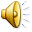 今天暂且到此谢谢大家
55